Презентация на тему НАСЕКОМЫЕ
Для ознакомления детей 
в 1 младшей группе
Бабочка
Шевелились у цветка
Все четыре лепестка.
Я сорвать его хотел -
Он вспорхнул и улетел.
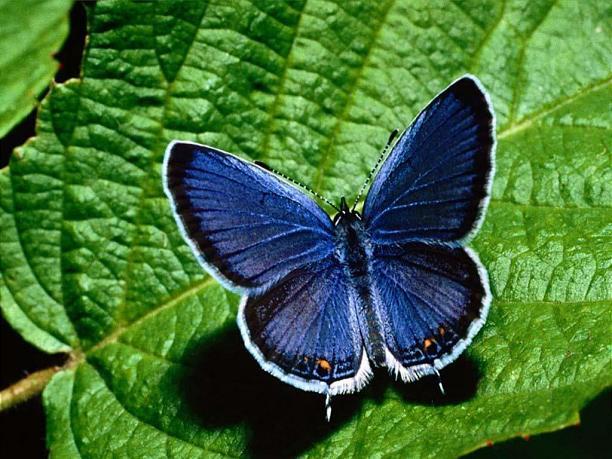 Божья коровка
Ой, что за насекомое,
Пока что незнакомое?!
Вперед ползет, не пятится
На нём в горошек платьице.
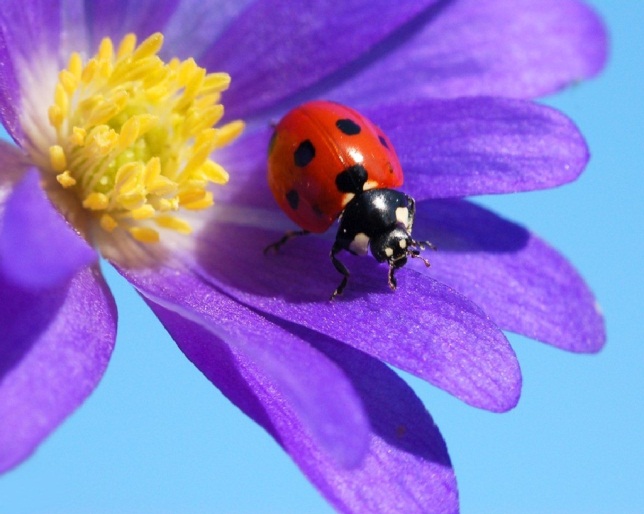 Стрекоза
Яркий мини вертолет
Отправляется в полёт.
Но зачем ему глаза?
Да он просто …
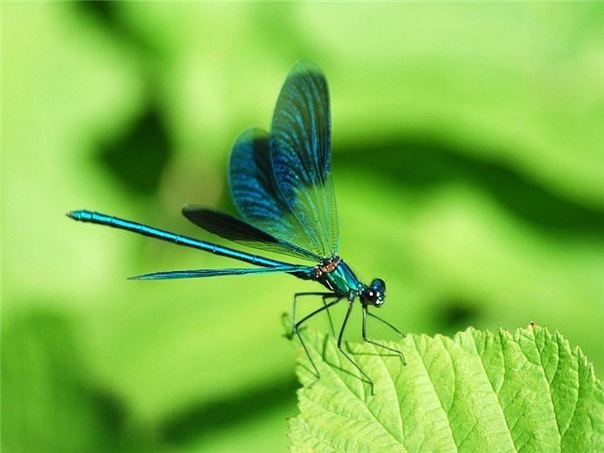 Муха
Кто над нами вверх ногами
Ходит - не страшится,
Упасть не боится, целый день летает,
Всем надоедает.
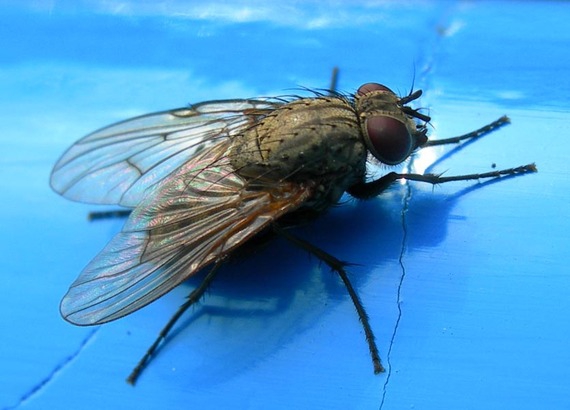 Пчела
Домовитая хозяйка 
Пролетела над лужайкой, 
Похлопочет над цветком - 
Он поделится медком.
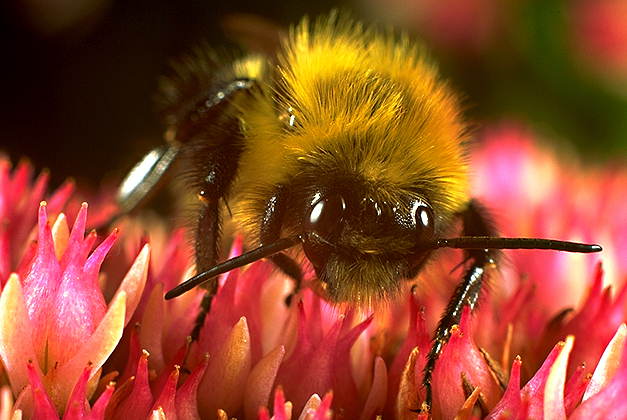 Муравей
На поляне возле ёлок 
Дом построен из иголок. 
За травой не виден он, 
А жильцов в нём миллион.
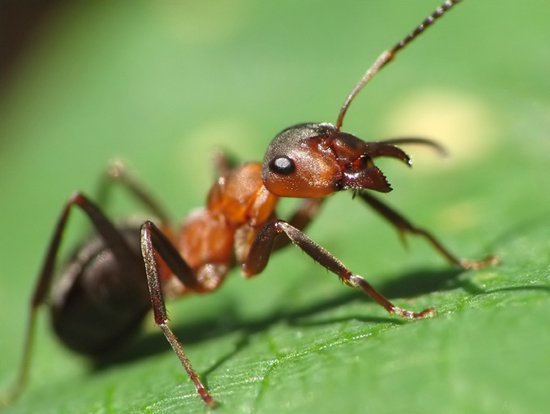 Оса
Модница крылатая,
Платье полосатое.
Ростом хоть и кроха,
Укусит - будет плохо.
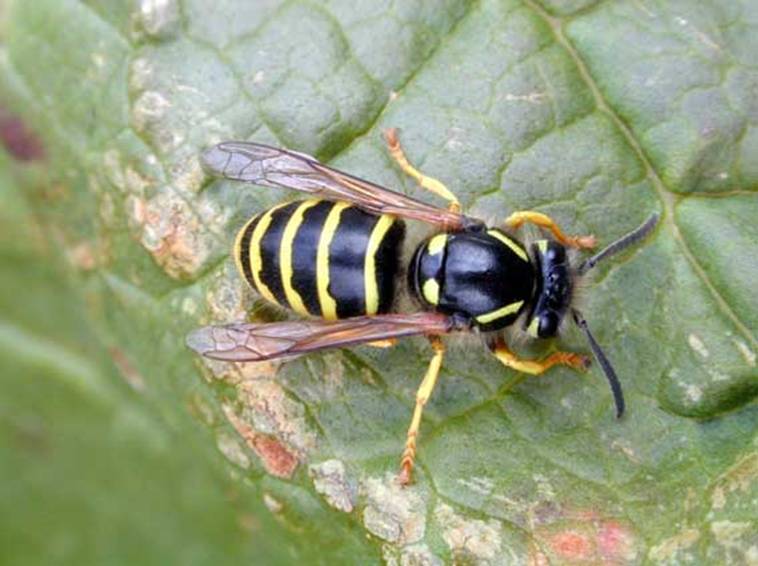 Жук
Не жужжу, когда сижу, 
Не жужжу, когда хожу, 
Не жужжу, когда тружусь, 
А жужжу, когда кружусь.
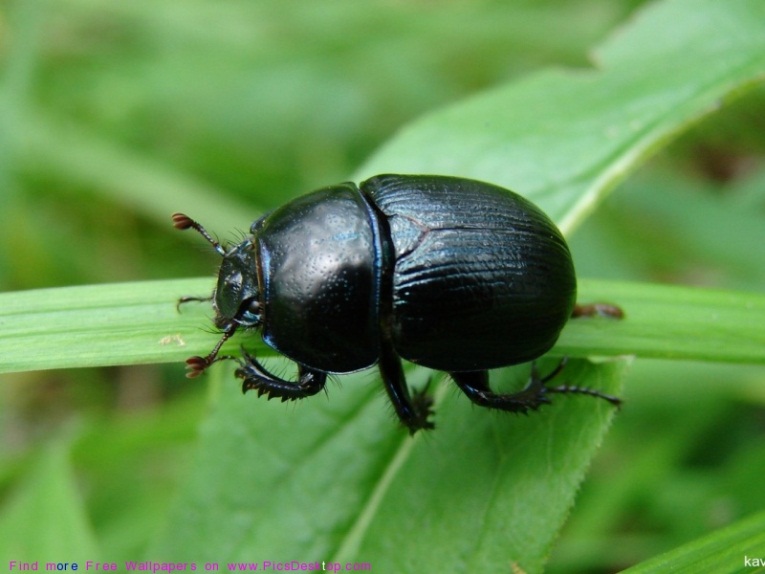 Майский жук
Тёплым днем, весною, в мае
Каждый про меня узнает.
Я не муха, не паук.
Я жужжу! Я майский …
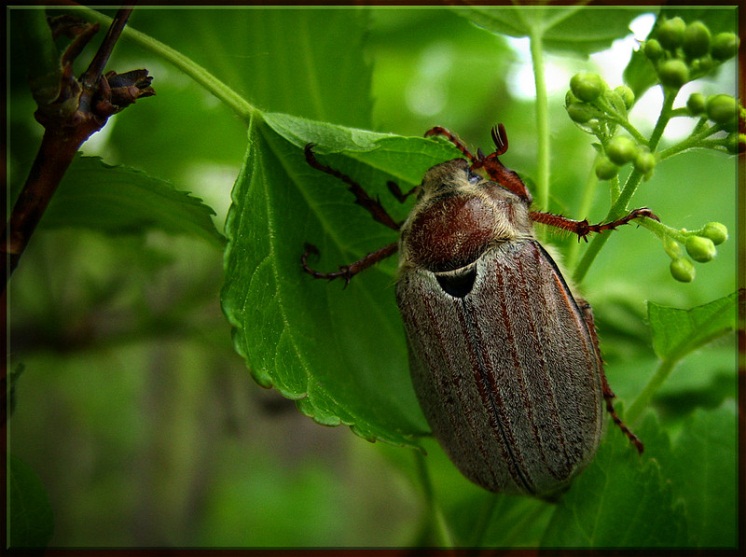 Комар
Это вовсе не пчела,
Нос - точёная игла,
Писк его всех раздражает,
Очень больно он кусает!
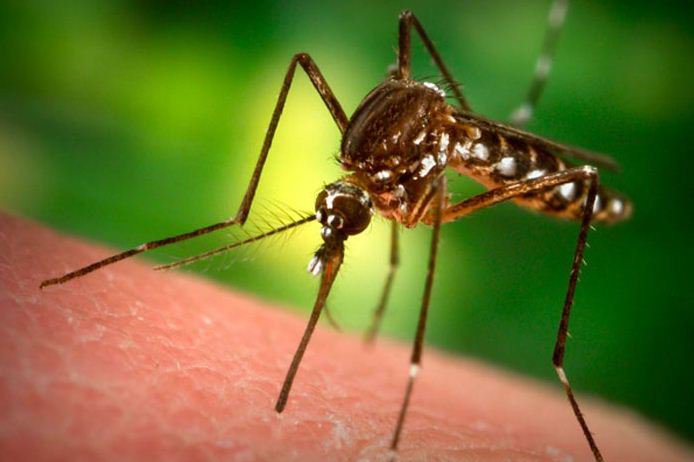